PONTSZÁMÍTÁS
TOVÁBBTANULÁSHOZ SZÜKSÉGES PONTOK  MAXIMUM 500 PONT
Tanulmányi pontokmaximum 200 pont
Érettségi pontokmaximum 200 pont
Többletpontok maximum 100 pont
TANULMÁNYI PONTOK
ÉRETTSÉGI PONTOK
MINDEN SZAKON 2 ELŐÍRT ÉRETTSÉGI VIZSGATÁRGY SZÁZALÉKOS EREDMÉNYE ADJA (A VIZSGA SZINTJÉTŐL FÜGGETLENÜL)
www.felvi.hu
MAXIMUM 200 PONT
TÖBBLETPONTOK  max. 100 pont
Emelt szintű vizsga 1.
Bármely felsorolt vagy fel nem sorolt érettségi vizsgatárgypl: - Agrár - Gazdaságtudományok- Informatika - Jogi alapképzések- Egészségtudományi alapképzések- Sporttudomány
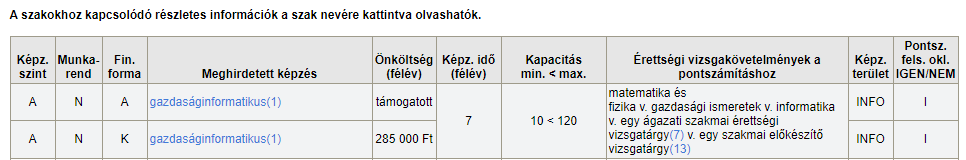 Nincs semmilyen megjegyzés a tantárgyak megnevezése után. Ebben az esetben bármiből lehet emelt szintű vizsga, de többletpont csak a felsoroltak esetén jár.
Emelt szintű vizsga 2.
A felsoroltak közül egyet emelt szinten pl:- műszaki, természettudományi- társadalomtudományi,  jogász, közgazdasági, államtudományi- osztatlan tanárszakon, ha bölcsészettudományi szak az egyik akkor abból kell
Ebben az esetben a felsorolt tantárgyak közül kell legalább az egyiknek emelt szintűnek lenni (többletpont jár 45% fölött)Az és előtti tárgyból kötelező érettségizni, az utána következők közül kell még eggyet választani.
Ebben az esetben meghatározták, hogy miből kell emelt szinten vizsgázni.Ha a kijelölt tárgyból nincs emelt szintű eredmény a jelentkezés érvénytelen lesz, a más tárggyal nem helyettesíthető!
A tanárszakokon előfordul mindkét eset:- válaszható emelt szintű tantárgy- megadott emelt szintű tantárgyMinden esetben szükséges alkalmassági vizsga, akár több féle is!
Emelt szintű vizsga 3.
A felsoroltak közül kettőt emelt szintenpl:- állatorvos- általános orvos- fogorvos- gyógyszerész
No komment!
Alkalmassági vizsgaAz alkalmassági vizsga követelményeiről az egyetemek honlapján lehet tájékozódni.
Nyelvvizsga
Most még minden nyelvvizsgáért jár pluszpont.
Ha valaki emelt szintű nyelvi érettségivel teljesíti a nyelvvizsga kötelezettségét, akkor az a kötelező emelt szintű vizsgának is beszámítható, ha felvételi tárgy
A jelentkező pontszámának kiszámítási módjai
A tanulmányi és az érettségi pontok összeadásával
A két felvételi tárgy érettségi pontjainak kétszerezésével
A FELVÉTELI STRATÉGIA ALAPJAI:
A KÉT FELVÉTELI TANTÁRGYBÓL MINNÉL MAGASABB 
SZINTŰ ÉS MAGASABB SZÁZALÉKOS EREDMÉNY ELÉRÉSE.
Két B2-ES, vagy C1-es KOMPLEX NYELVVIZSGA MEGSZERZÉSE 
LEGKÉSŐBB 12. ÉV FÉLÉVÉIG.
A KÖTELEZŐ ÉS VÁLASZTOTT ÉRETTSÉGI 
TANTÁRGYAKBÓL 11. ÉS 12. ÉV VÉGÉN,VALAMINT AZ ÉRETTSÉGI VIZSGÁN MINÉL 
JOBB EREDMÉNY ELÉRÉSE.
Információk
Pontszámító kalkulátor
https://www.felvi.hu/felveteli/pontszamito

Felvételi tárgyak:
https://www.felvi.hu/pub_bin/dload/FFT_21A/tablazatok/FFT_2021A_2sz_tablazat.pdf

Szakok felvételi tárgyak
Köszönöm a figyelmet !